MRAM UPDATE
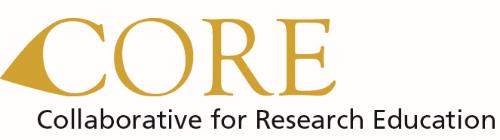 UPDATES
Laurie Stephan
Associate Director for Learning, ORC
Feb 2025
NEW ON-DEMAND COURSES
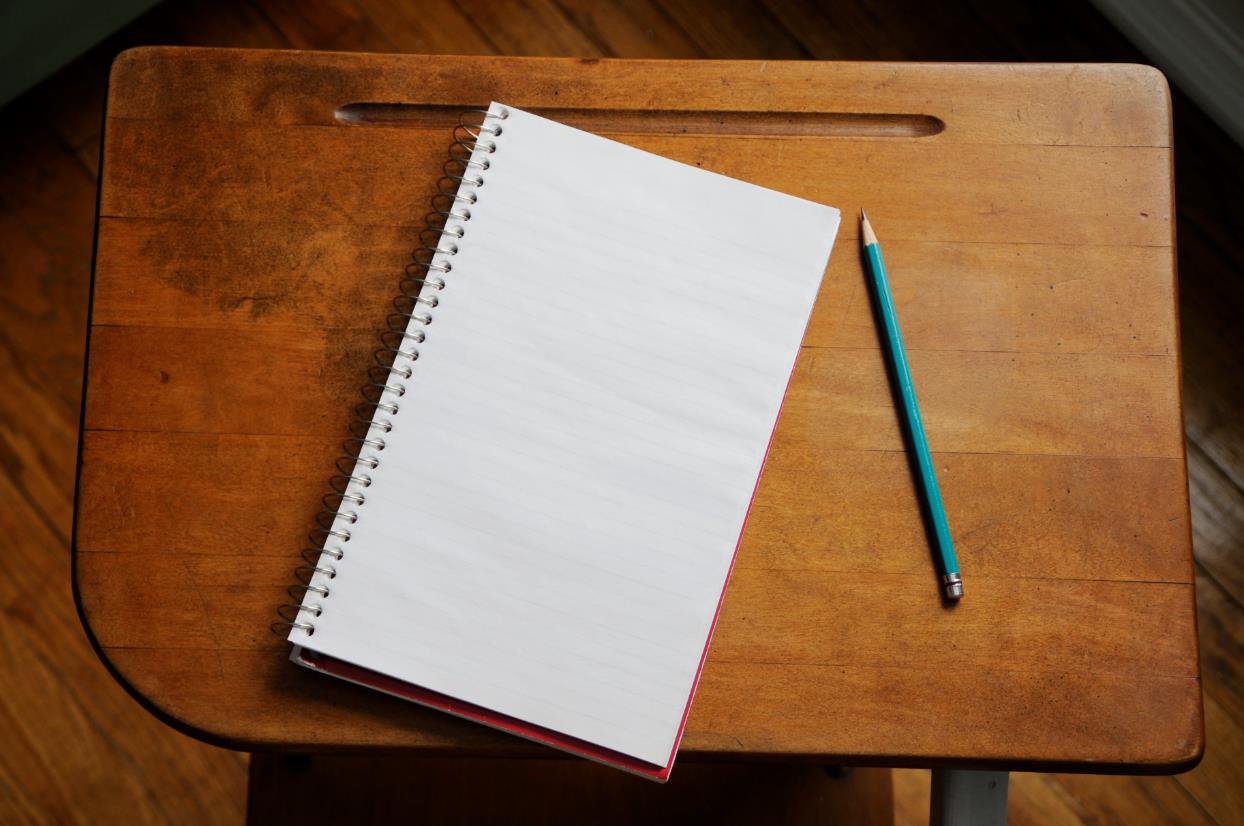 Records Management for Research Teams: The Basics
Release date February 17
Required for Certificate
Introduction to Cost Share at the UW
Target release date March 26
Elective
2025 WINTER SCHEDULE
Course Registration (https://certificateresearchadmin-uwashington.talentlms.com/plus)
ON-DEMAND COURSES ALWAYS AVAILABLE
Course Registration (https://certificateresearchadmin-uwashington.talentlms.com/plus)
1000: Introduction to Research Administration
1002: Introduction to Sponsored Project Budgets
1013: Workshop: Preparing Sponsored Project Budgets
1031: Non-Financial Compliance Basics
1044: Payroll and Non-Payroll Accounting Adjustments on Sponsored Awards
1045: Post Award Food Purchases and Compliance
1046: Timing of Expenditures & Benefit to Award
2000: Direct Billing of F&A Type Costs